Kapur NK
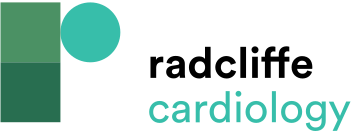 Microarray Analysis and Preservation of Mitochondrial Integrity with Left Ventricular Unloading
Citation: Interventional Cardiology Review 2022;17(Suppl 1):13–5.
https://doi.org/10.15420/icr.2022.17.S1
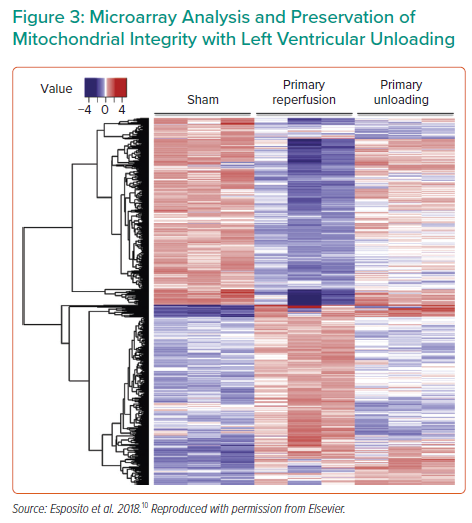